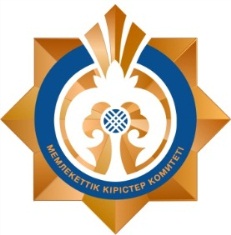 ҚР КӨЛІК САЛЫҒЫ
(жеңіл автокөліктер)
ТӨЛЕУ 
МЕРЗІМІ
САЛЫҚ СОМАСЫ
(2017 г.)
ІЖҚ КӨЛЕМІ 
(текше см.)
АВТОКӨЛІК МАРКАСЫ
ЕСКЕРТПЕ
Toyota Rav 4
31.12.2013 ж. кейін әкелінген, шығарылған (жасалған немесе құрастырылған) ІЖҚ көлемі 3000 текше см. жоғары автокөліктер үшін салық сомасы мынадай мөлшерде төленеді:
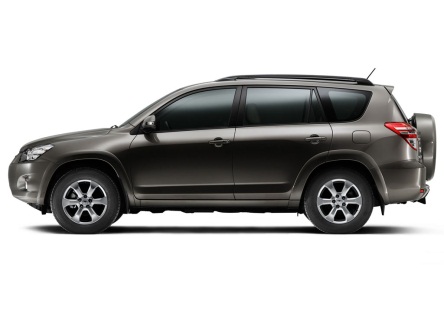 10 307
2 000
Toyota Highlander
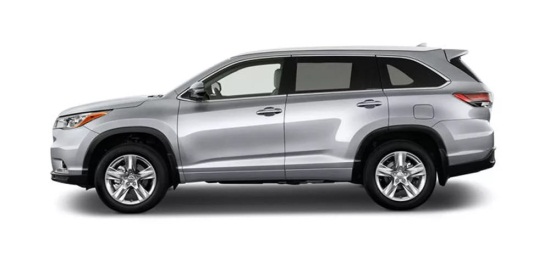 106 474
3 500
жыл сайын 31 желтоқсанға  
дейін
Toyota LC Prado
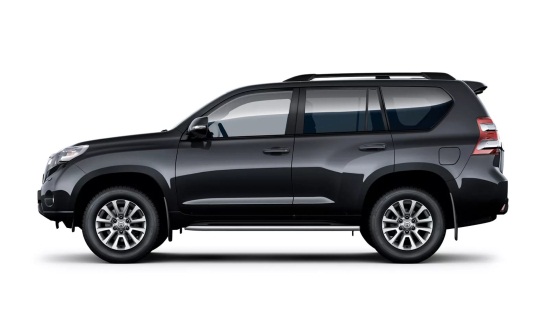 153 254
4 000
Toyota LC 200
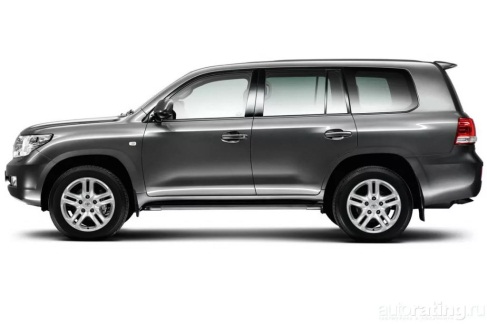 299 170
4 600
269 673
Құрметті салық төлеушілер 2016 жылдан бастап жеке тұлғалардың көлік құралдарына салынатын салық, көлік құралының меншік иесі тұрғылықты жері бойынша төленетінің назарға алуыңызды сұраймыз
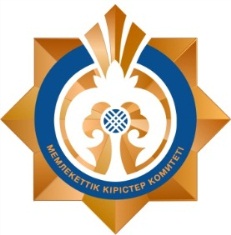 ҚР КӨЛІК САЛЫҒЫ
(жеңіл автокөліктер)
ТӨЛЕУ 
МЕРЗІМІ
САЛЫҚ СОМАСЫ
(2017 г.)
ІЖҚ КӨЛЕМІ 
(текше см.)
АВТОКӨЛІК МАРКАСЫ
ЕСКЕРТПЕ
Lexus NX 300h
31.12.2013 ж. кейін әкелінген, шығарылған (жасалған немесе құрастырылған) ІЖҚ көлемі 3000 текше см. жоғары автокөліктер үшін салық сомасы мынадай мөлшерде төленеді:
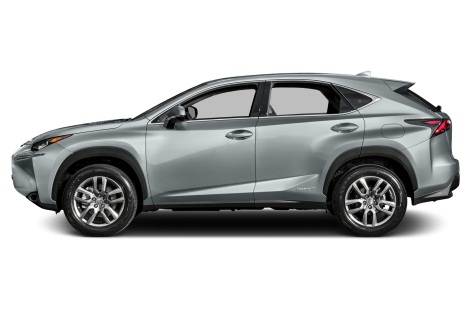 2 500
17 114
Lexus RX 350
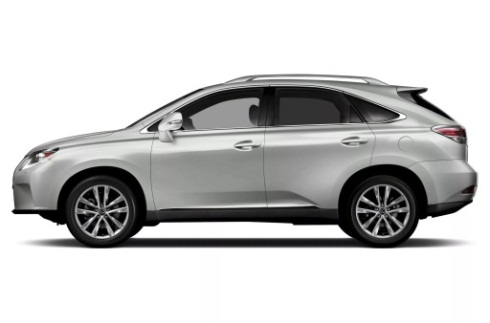 106 474
3 500
37 535
жыл сайын 31 желтоқсанға  
дейін
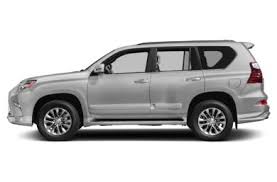 Lexus GX 460
299 170
4 600
269 673
Lexus LX 570
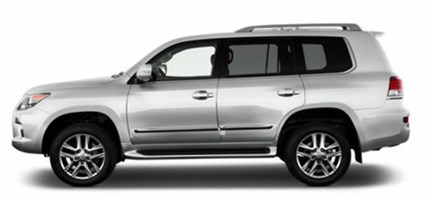 458 700
5 700
277 373
Құрметті салық төлеушілер 2016 жылдан бастап жеке тұлғалардың көлік құралдарына салынатын салық, көлік құралының меншік иесі тұрғылықты жері бойынша төленетінің назарға алуыңызды сұраймыз
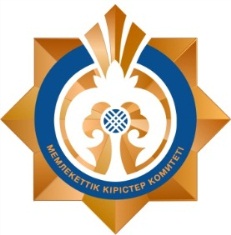 ҚР КӨЛІК САЛЫҒЫ
(жеңіл автокөліктер)
ТӨЛЕУ 
МЕРЗІМІ
САЛЫҚ СОМАСЫ
(2017 г.)
ІЖҚ КӨЛЕМІ 
(текше см.)
АВТОКӨЛІК МАРКАСЫ
ЕСКЕРТПЕ
Mitsubishi ASX
31.12.2013 ж. кейін әкелінген, шығарылған (жасалған немесе құрастырылған) ІЖҚ көлемі 3000 текше см. жоғары автокөліктер үшін салық сомасы мынадай мөлшерде төленеді:
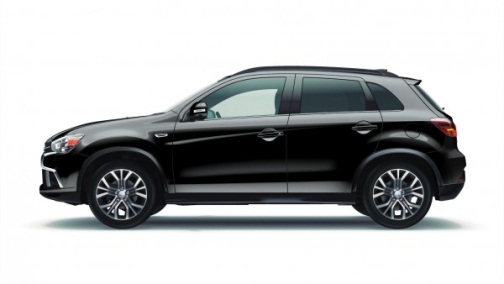 8 907
1 800
Mitsubishi Outlander
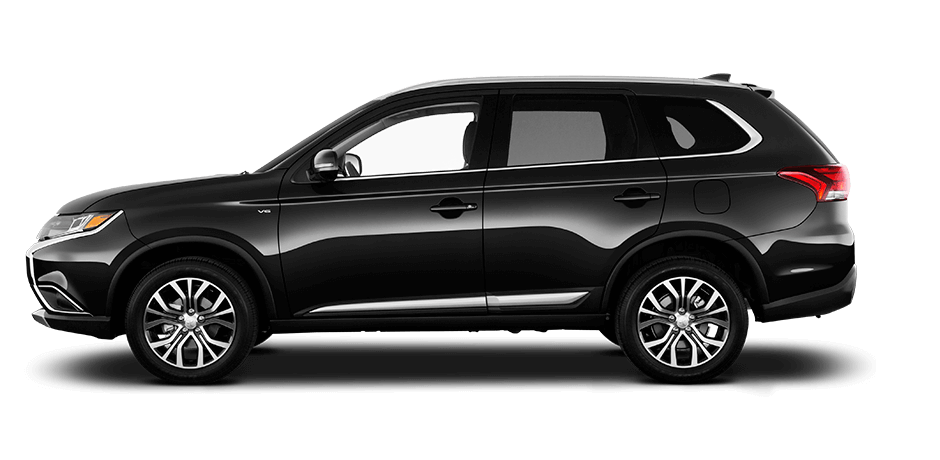 10 307
2 000
жыл сайын 31 желтоқсанға  
дейін
Mitsubishi L200
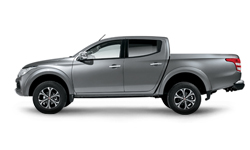 17 114
2 500
Mitsubishi Pajero
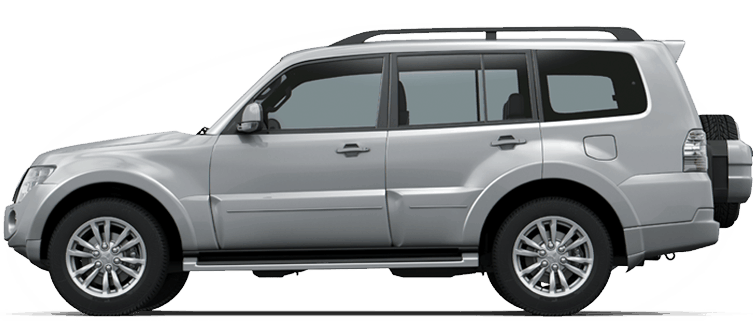 3 800
39 635
151 854
Құрметті салық төлеушілер 2016 жылдан бастап жеке тұлғалардың көлік құралдарына салынатын салық, көлік құралының меншік иесі тұрғылықты жері бойынша төленетінің назарға алуыңызды сұраймыз
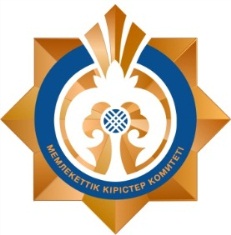 ҚР КӨЛІК САЛЫҒЫ
(жеңіл автокөліктер)
ТӨЛЕУ 
МЕРЗІМІ
САЛЫҚ СОМАСЫ
(2017 г.)
ІЖҚ КӨЛЕМІ 
(текше см.)
АВТОКӨЛІК МАРКАСЫ
ЕСКЕРТПЕ
LR Evoque
31.12.2013 ж. кейін әкелінген, шығарылған (жасалған немесе құрастырылған) ІЖҚ көлемі 3000 текше см. жоғары автокөліктер үшін салық сомасы мынадай мөлшерде төленеді:
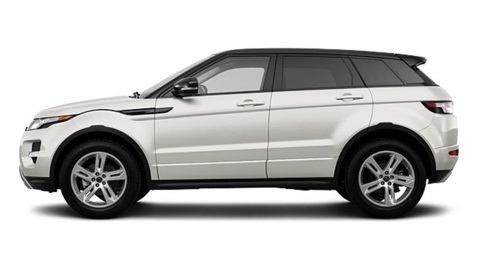 10 307
2 000
LR Range Rover Sport
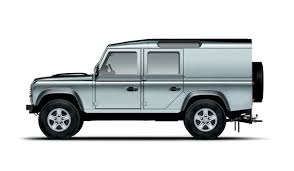 16 414
2 400
жыл сайын 31 желтоқсанға  
дейін
LR Defender
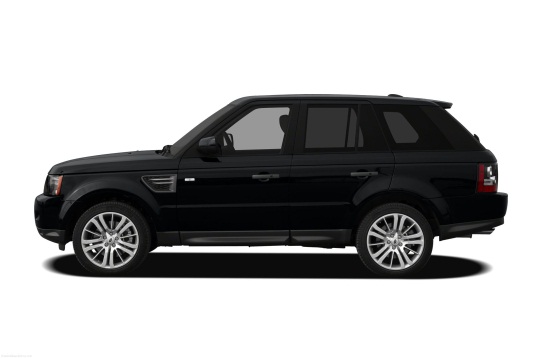 23 921
3 000
LR Range Rover
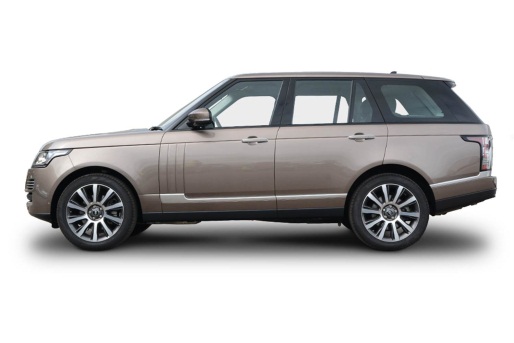 301 970
5 000
272 473
Құрметті салық төлеушілер 2016 жылдан бастап жеке тұлғалардың көлік құралдарына салынатын салық, көлік құралының меншік иесі тұрғылықты жері бойынша төленетінің назарға алуыңызды сұраймыз
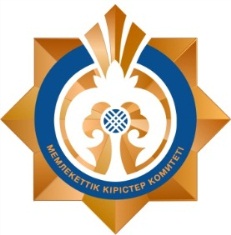 ҚР КӨЛІК САЛЫҒЫ
(жеңіл автокөліктер)
ТӨЛЕУ 
МЕРЗІМІ
САЛЫҚ СОМАСЫ
(2017 г.)
ІЖҚ КӨЛЕМІ 
(текше см.)
АВТОКӨЛІК МАРКАСЫ
ЕСКЕРТПЕ
BMW X3
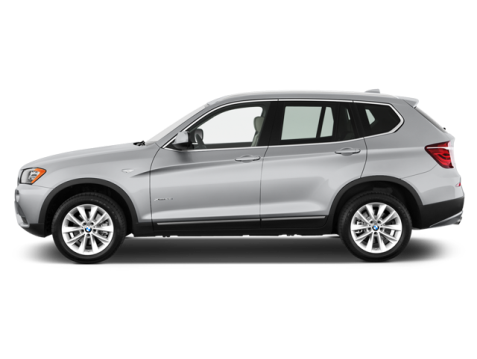 31.12.2013 ж. кейін әкелінген, шығарылған (жасалған немесе құрастырылған) ІЖҚ көлемі 3000 текше см. жоғары автокөліктер үшін салық сомасы мынадай мөлшерде төленеді:
10 307
2 000
BMW X4
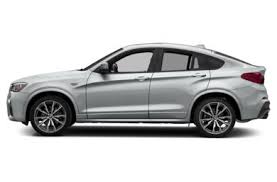 10 307
2 000
жыл сайын 31 желтоқсанға  
дейін
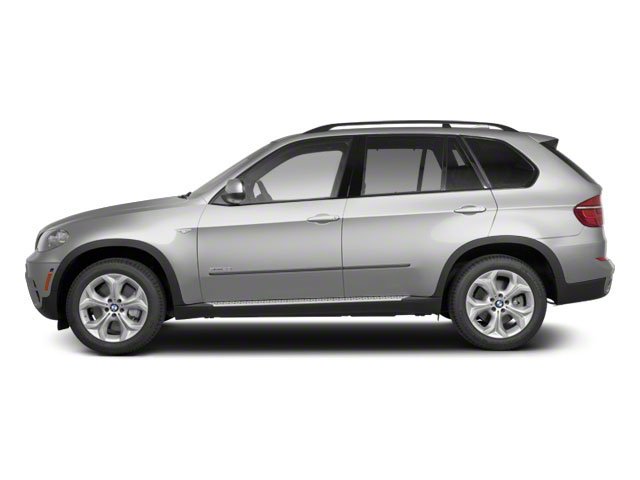 BMW X5
106 474
37 535
3 500
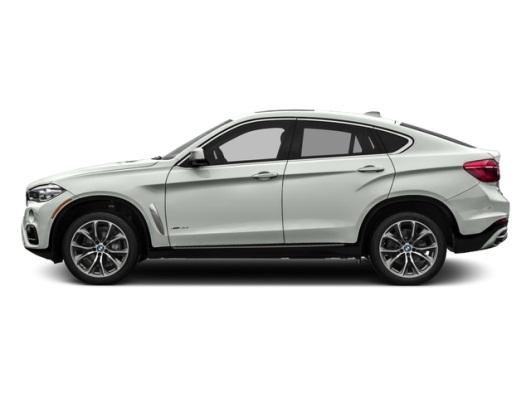 BMW X6
4 400
268 273
297 770
Құрметті салық төлеушілер 2016 жылдан бастап жеке тұлғалардың көлік құралдарына салынатын салық, көлік құралының меншік иесі тұрғылықты жері бойынша төленетінің назарға алуыңызды сұраймыз
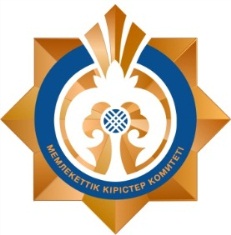 ҚР КӨЛІК САЛЫҒЫ
(жеңіл автокөліктер)
ТӨЛЕУ 
МЕРЗІМІ
САЛЫҚ СОМАСЫ
(2017 г.)
ІЖҚ КӨЛЕМІ 
(текше см.)
АВТОКӨЛІК МАРКАСЫ
ЕСКЕРТПЕ
Skoda Fabia
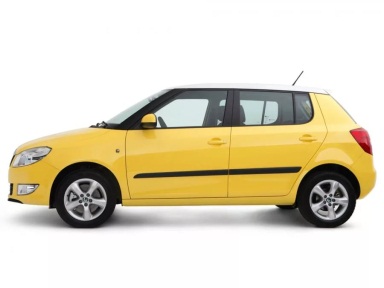 4 538
1 200
Skoda Rapid
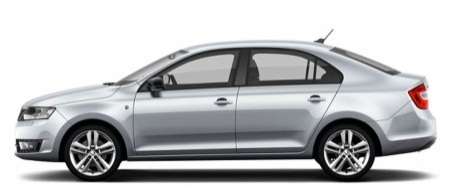 7 507
1 600
жыл сайын 31 желтоқсанға  
дейін
Skoda Octavia
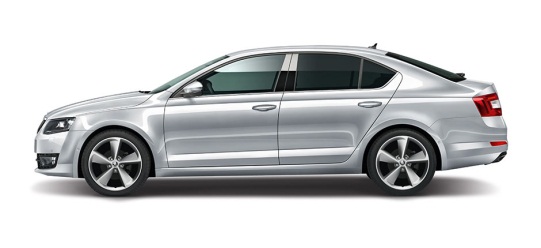 8 907
1 800
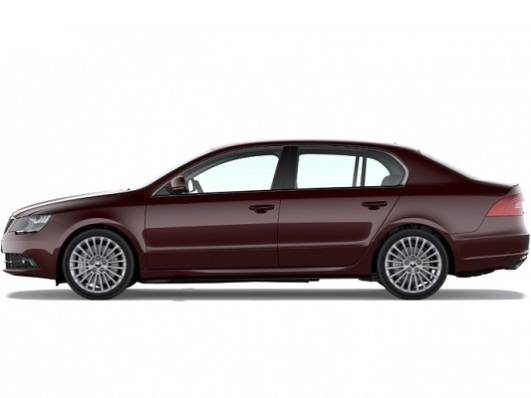 Skoda Superb
2 000
10 307
Құрметті салық төлеушілер 2016 жылдан бастап жеке тұлғалардың көлік құралдарына салынатын салық, көлік құралының меншік иесі тұрғылықты жері бойынша төленетінің назарға алуыңызды сұраймыз
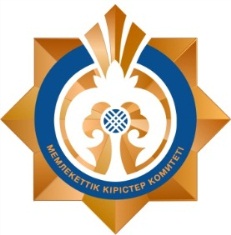 ҚР КӨЛІК САЛЫҒЫ
(жеңіл автокөліктер)
ТӨЛЕУ 
МЕРЗІМІ
САЛЫҚ СОМАСЫ
(2017 г.)
ІЖҚ КӨЛЕМІ 
(текше см.)
АВТОКӨЛІК МАРКАСЫ
ЕСКЕРТПЕ
Lexus IS 250
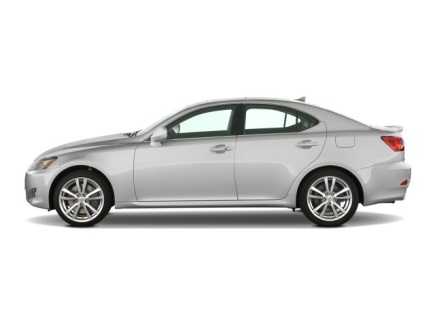 31.12.2013 ж. кейін әкелінген, шығарылған (жасалған немесе құрастырылған) ІЖҚ көлемі 3000 текше см. жоғары автокөліктер үшін салық сомасы мынадай мөлшерде төленеді:
2 500
17 114
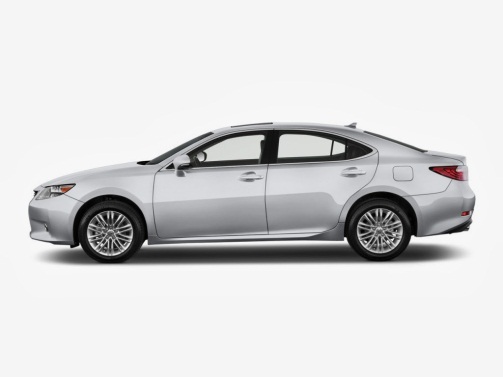 Lexus ES 300h
2 500
17 114
жыл сайын 31 желтоқсанға  
дейін
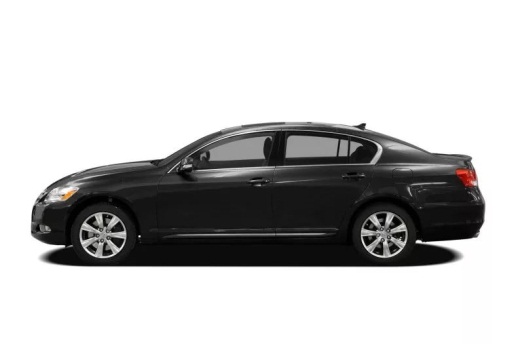 Lexus GS 350
106 474
3 500
37 535
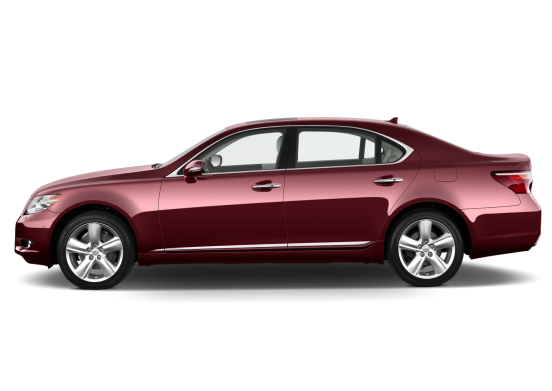 Lexus LS 460
299 170
4 600
269 673
Құрметті салық төлеушілер 2016 жылдан бастап жеке тұлғалардың көлік құралдарына салынатын салық, көлік құралының меншік иесі тұрғылықты жері бойынша төленетінің назарға алуыңызды сұраймыз
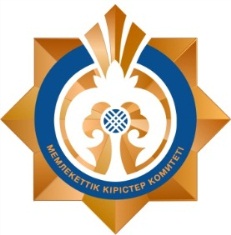 ҚР КӨЛІК САЛЫҒЫ
(жеңіл автокөліктер)
ТӨЛЕУ 
МЕРЗІМІ
САЛЫҚ СОМАСЫ
(2017 г.)
ІЖҚ КӨЛЕМІ 
(текше см.)
АВТОКӨЛІК МАРКАСЫ
ЕСКЕРТПЕ
BMW 116
31.12.2013 ж. кейін әкелінген, шығарылған (жасалған немесе құрастырылған) ІЖҚ көлемі 3000 текше см. жоғары автокөліктер үшін салық сомасы мынадай мөлшерде төленеді:
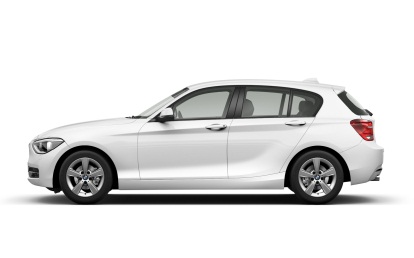 7 507
1 600
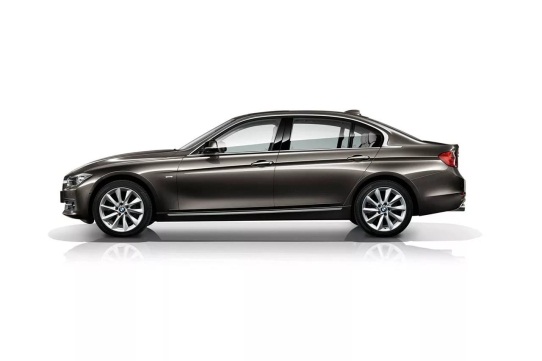 BMW 320
10 307
2 000
жыл сайын 31 желтоқсанға  
дейін
BMW 530
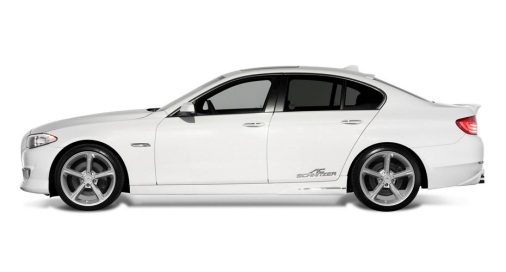 23 921
3 000
BMW 750i
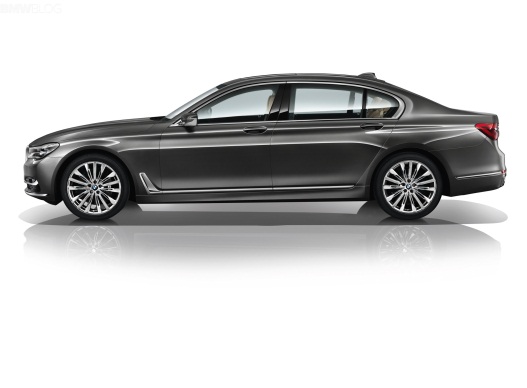 4 400
268 273
297 770
Құрметті салық төлеушілер 2016 жылдан бастап жеке тұлғалардың көлік құралдарына салынатын салық, көлік құралының меншік иесі тұрғылықты жері бойынша төленетінің назарға алуыңызды сұраймыз
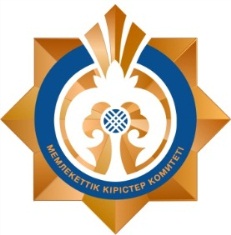 ҚР КӨЛІК САЛЫҒЫ
(жеңіл автокөліктер)
ТӨЛЕУ 
МЕРЗІМІ
САЛЫҚ СОМАСЫ
(2017 г.)
ІЖҚ КӨЛЕМІ 
(текше см.)
АВТОКӨЛІК МАРКАСЫ
ЕСКЕРТПЕ
MB A-class
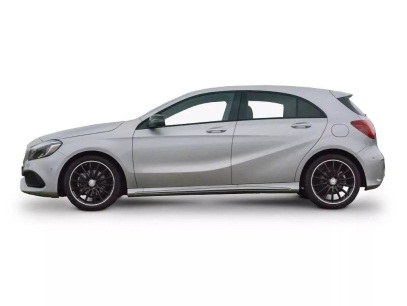 31.12.2013 ж. кейін әкелінген, шығарылған (жасалған немесе құрастырылған) ІЖҚ көлемі 3000 текше см. жоғары автокөліктер үшін салық сомасы мынадай мөлшерде төленеді:
7 507
1 600
MB C-class
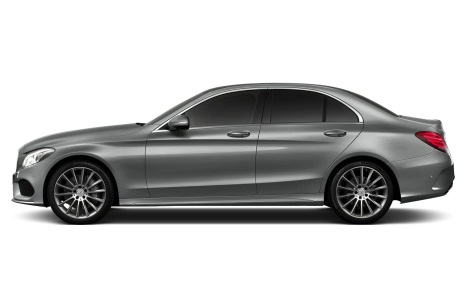 10 307
2 000
жыл сайын 31 желтоқсанға  
дейін
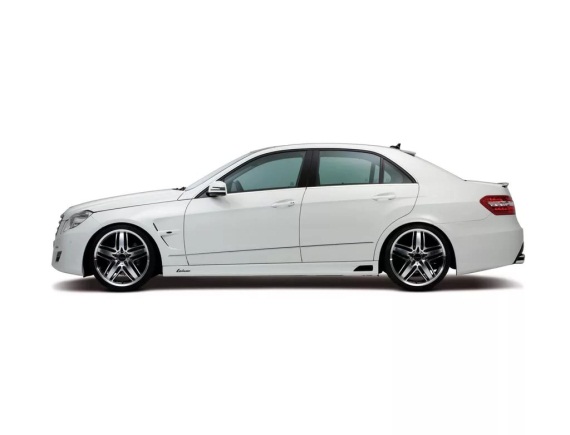 MB E-class
23 921
3 000
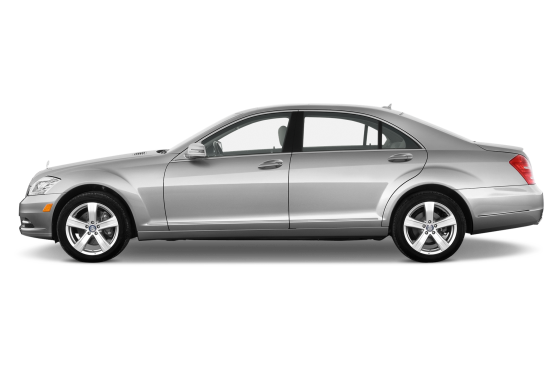 MB S-class
457 300
5 500
275 973
Құрметті салық төлеушілер 2016 жылдан бастап жеке тұлғалардың көлік құралдарына салынатын салық, көлік құралының меншік иесі тұрғылықты жері бойынша төленетінің назарға алуыңызды сұраймыз
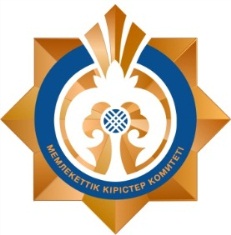 ҚР КӨЛІК САЛЫҒЫ
(жеңіл автокөліктер)
ТӨЛЕУ 
МЕРЗІМІ
САЛЫҚ СОМАСЫ
(2017 г.)
ІЖҚ КӨЛЕМІ 
(текше см.)
АВТОКӨЛІК МАРКАСЫ
ЕСКЕРТПЕ
Chevrolet Aveo
31.12.2013 ж. кейін әкелінген, шығарылған (жасалған немесе құрастырылған) ІЖҚ көлемі 3000 текше см. жоғары автокөліктер үшін салық сомасы мынадай мөлшерде төленеді:
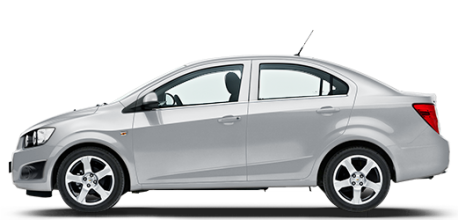 7 507
1 600
Chevrolet Cruze
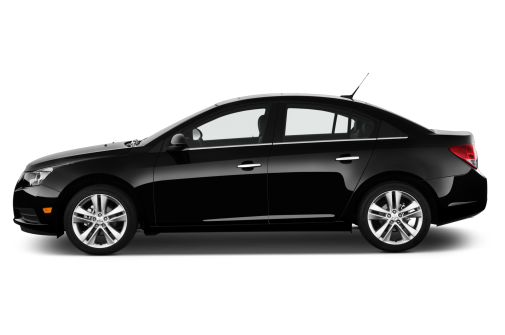 8 907
1 800
жыл сайын 31 желтоқсанға  
дейін
Chevrolet Malibu
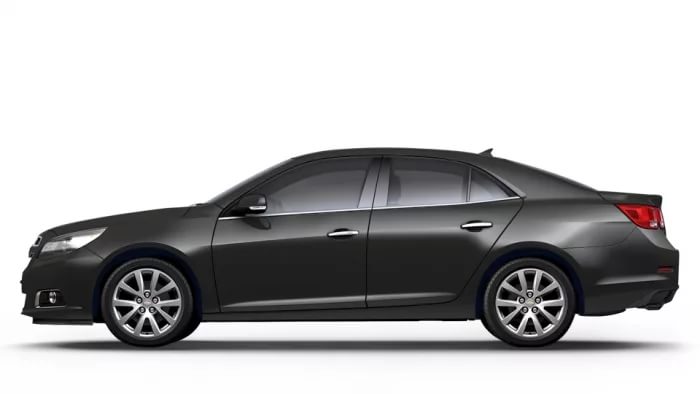 16 414
2 400
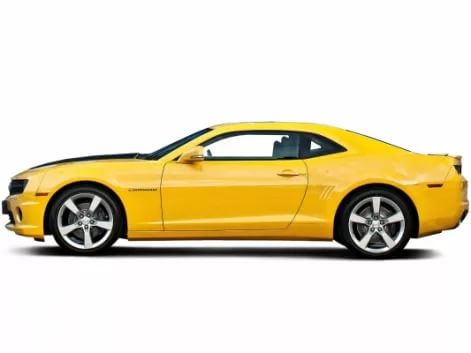 Chevrolet Camaro
3 600
38 235
150 454
Құрметті салық төлеушілер 2016 жылдан бастап жеке тұлғалардың көлік құралдарына салынатын салық, көлік құралының меншік иесі тұрғылықты жері бойынша төленетінің назарға алуыңызды сұраймыз
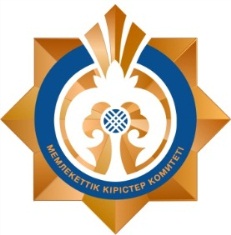 ҚР КӨЛІК САЛЫҒЫ
(жеңіл автокөліктер)
ТӨЛЕУ 
МЕРЗІМІ
САЛЫҚ СОМАСЫ
(2017 г.)
ІЖҚ КӨЛЕМІ 
(текше см.)
АВТОКӨЛІК МАРКАСЫ
ЕСКЕРТПЕ
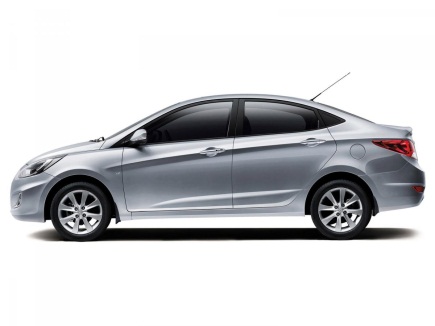 Hyundai Accent
1 600
7 507
Hyundai Elantra
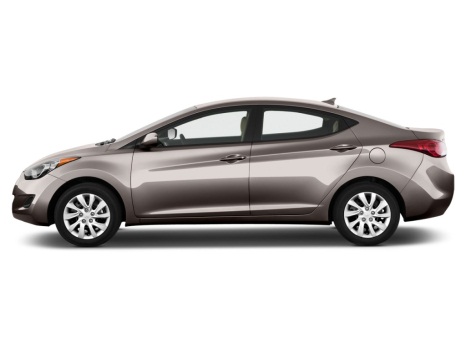 10 307
2 000
жыл сайын 31 желтоқсанға  
дейін
Hyundai Sonata
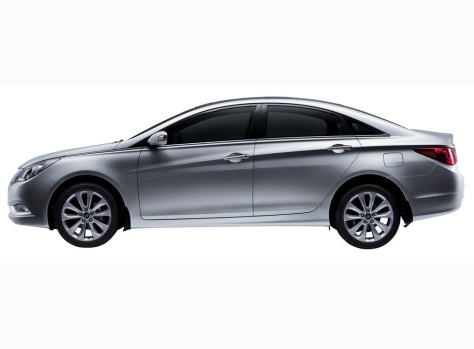 16 414
2 400
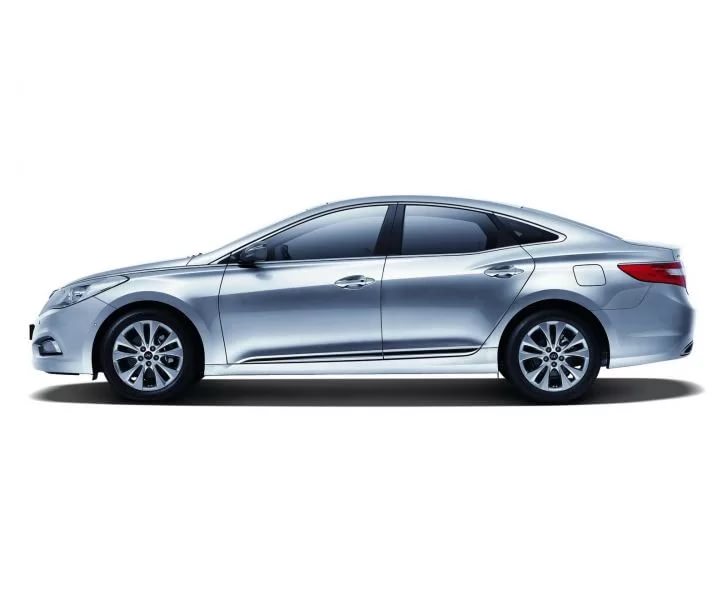 Hyundai Grandeur
3 000
23 921
Құрметті салық төлеушілер 2016 жылдан бастап жеке тұлғалардың көлік құралдарына салынатын салық, көлік құралының меншік иесі тұрғылықты жері бойынша төленетінің назарға алуыңызды сұраймыз
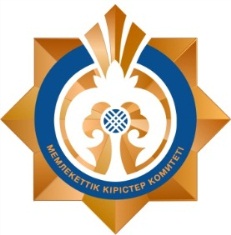 ҚР КӨЛІК САЛЫҒЫ
(жеңіл автокөліктер)
ТӨЛЕУ 
МЕРЗІМІ
САЛЫҚ СОМАСЫ
(2017 г.)
ІЖҚ КӨЛЕМІ 
(текше см.)
АВТОКӨЛІК МАРКАСЫ
ЕСКЕРТПЕ
Toyota Yaris
31.12.2013 ж. кейін әкелінген, шығарылған (жасалған немесе құрастырылған) ІЖҚ көлемі 3000 текше см. жоғары автокөліктер үшін салық сомасы мынадай мөлшерде төленеді:
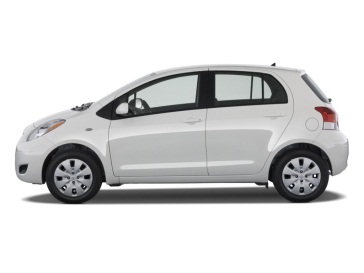 1 500
4 538
Toyota Corolla
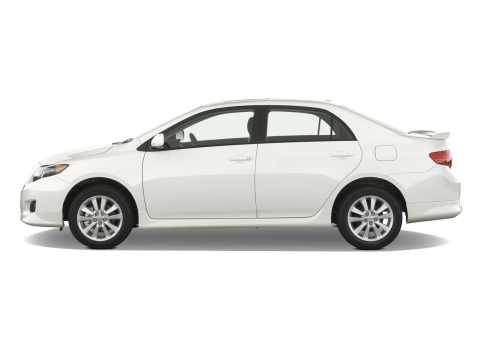 1 800
8 907
жыл сайын 31 желтоқсанға  
дейін
Toyota Camry
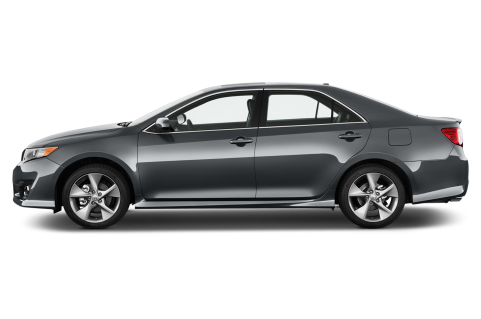 2 500
17 114
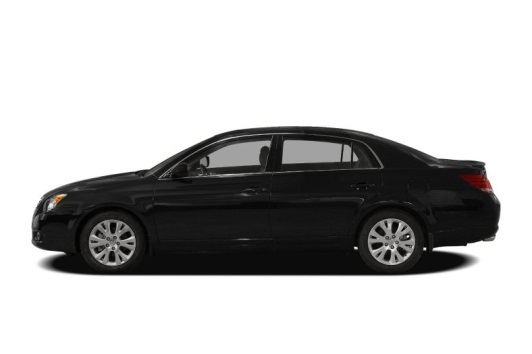 Toyota Avalon
3 500
37 535
106 474
Құрметті салық төлеушілер 2016 жылдан бастап жеке тұлғалардың көлік құралдарына салынатын салық, көлік құралының меншік иесі тұрғылықты жері бойынша төленетінің назарға алуыңызды сұраймыз
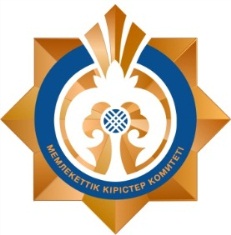 ҚР КӨЛІК САЛЫҒЫ
(жеңіл автокөліктер)
ТӨЛЕУ 
МЕРЗІМІ
САЛЫҚ СОМАСЫ
(2017 г.)
ІЖҚ КӨЛЕМІ 
(текше см.)
АВТОКӨЛІК МАРКАСЫ
ЕСКЕРТПЕ
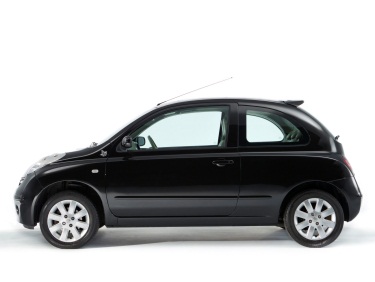 Nissan Micra
4 538
1 200
Nissan Almera
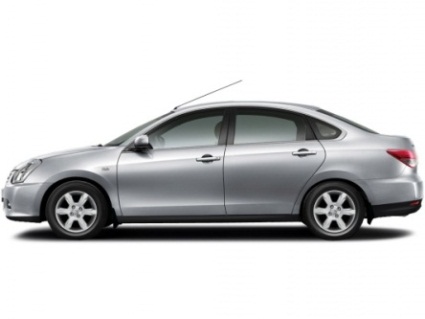 7 507
1 600
жыл сайын 31 желтоқсанға  
дейін
Nissan Sentra
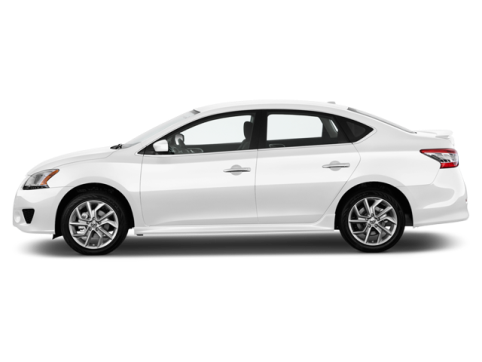 8 907
1 800
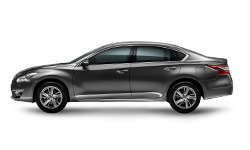 Nissan Teana
2 500
17 114
Құрметті салық төлеушілер 2016 жылдан бастап жеке тұлғалардың көлік құралдарына салынатын салық, көлік құралының меншік иесі тұрғылықты жері бойынша төленетінің назарға алуыңызды сұраймыз
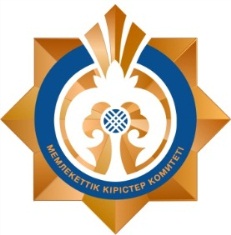 ҚР КӨЛІК САЛЫҒЫ
(жеңіл автокөліктер)
ТӨЛЕУ 
МЕРЗІМІ
САЛЫҚ СОМАСЫ
(2017 г.)
ІЖҚ КӨЛЕМІ 
(текше см.)
АВТОКӨЛІК МАРКАСЫ
ЕСКЕРТПЕ
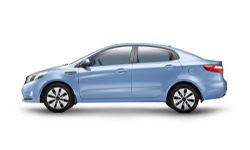 Kia Rio
31.12.2013 ж. кейін әкелінген, шығарылған (жасалған немесе құрастырылған) ІЖҚ көлемі 3000 текше см. жоғары автокөліктер үшін салық сомасы мынадай мөлшерде төленеді:
1 600
7 507
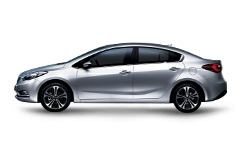 Kia Cerato
2 000
10 307
жыл сайын 31 желтоқсанға  
дейін
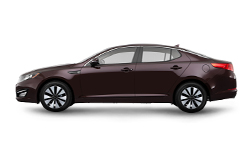 Kia Optima
2 400
16 414
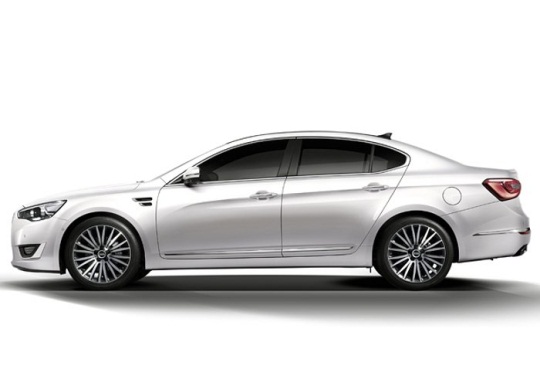 Kia Cadenza
106 474
3 500
37 535
Құрметті салық төлеушілер 2016 жылдан бастап жеке тұлғалардың көлік құралдарына салынатын салық, көлік құралының меншік иесі тұрғылықты жері бойынша төленетінің назарға алуыңызды сұраймыз
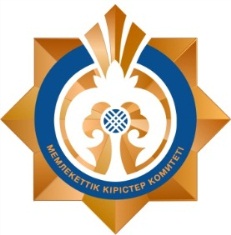 ҚР КӨЛІК САЛЫҒЫ
(жеңіл автокөліктер)
ТӨЛЕУ 
МЕРЗІМІ
САЛЫҚ СОМАСЫ
(2017 г.)
ІЖҚ КӨЛЕМІ 
(текше см.)
АВТОКӨЛІК МАРКАСЫ
ЕСКЕРТПЕ
Lada Granta
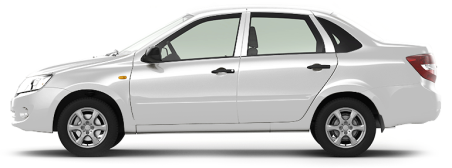 Lada Priora
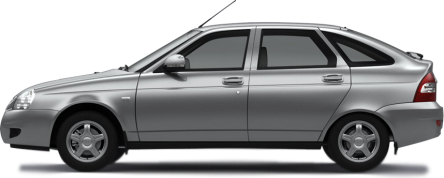 жыл сайын 31 желтоқсанға  
дейін
1 600
7 507
Lada Largus
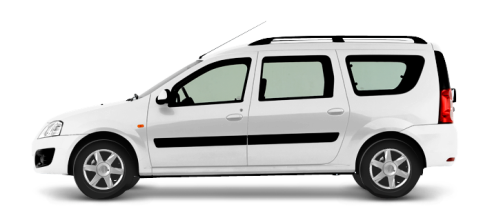 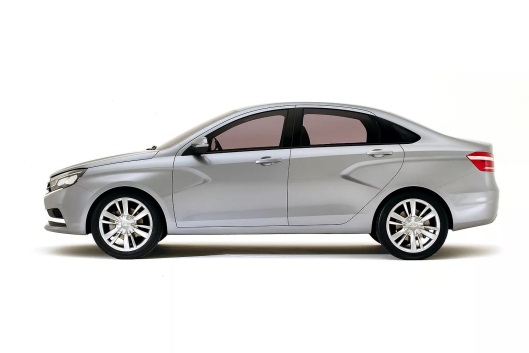 Lada Vesta
Құрметті салық төлеушілер 2016 жылдан бастап жеке тұлғалардың көлік құралдарына салынатын салық, көлік құралының меншік иесі тұрғылықты жері бойынша төленетінің назарға алуыңызды сұраймыз
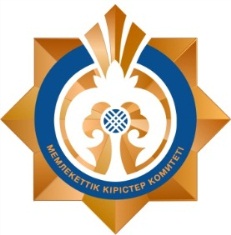 ҚР КӨЛІК САЛЫҒЫ
(жеңіл автокөліктер)
ТӨЛЕУ 
МЕРЗІМІ
САЛЫҚ СОМАСЫ
(2017 г.)
ІЖҚ КӨЛЕМІ 
(текше см.)
АВТОКӨЛІК МАРКАСЫ
ЕСКЕРТПЕ
Ravon R2
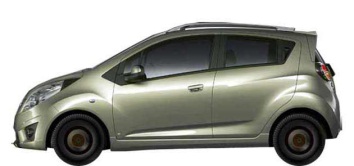 1 200
Ravon R3
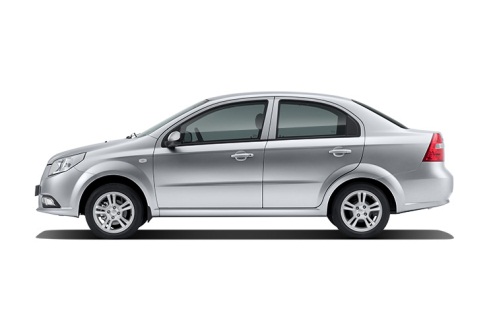 1 500
жыл сайын 31 желтоқсанға  
дейін
4 538
Ravon R4
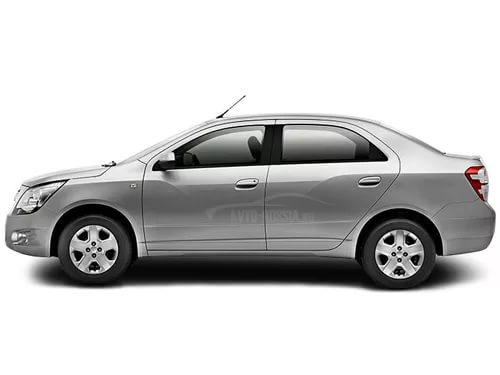 1 500
Ravon Gentra
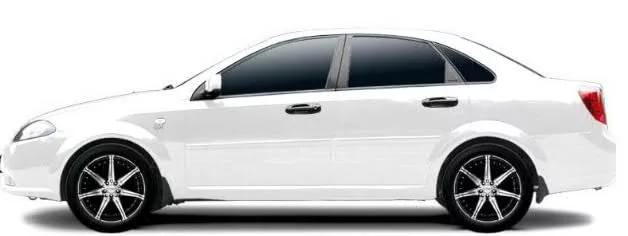 1 500
Құрметті салық төлеушілер 2016 жылдан бастап жеке тұлғалардың көлік құралдарына салынатын салық, көлік құралының меншік иесі тұрғылықты жері бойынша төленетінің назарға алуыңызды сұраймыз
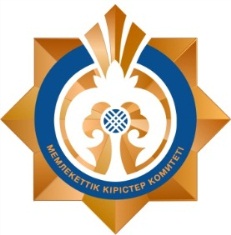 ҚР КӨЛІК САЛЫҒЫ
(жеңіл автокөліктер)
ТӨЛЕУ 
МЕРЗІМІ
САЛЫҚ СОМАСЫ
(2017 г.)
ІЖҚ КӨЛЕМІ 
(текше см.)
АВТОКӨЛІК МАРКАСЫ
ЕСКЕРТПЕ
VW Polo
31.12.2013 ж. кейін әкелінген, шығарылған (жасалған немесе құрастырылған) ІЖҚ көлемі 3000 текше см. жоғары автокөліктер үшін салық сомасы мынадай мөлшерде төленеді:
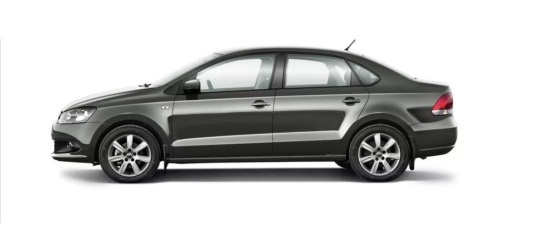 1 400
4 538
VW Jetta
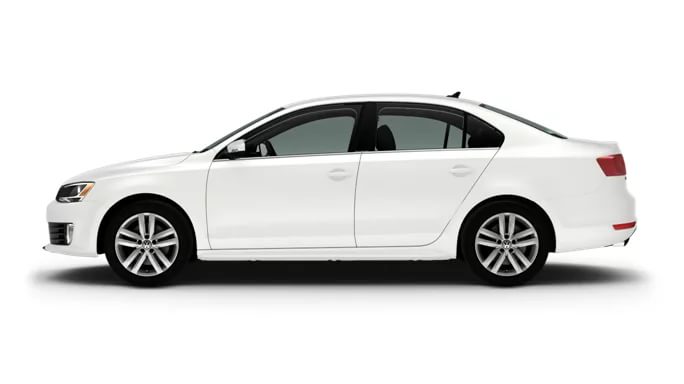 1 600
7 507
жыл сайын 31 желтоқсанға  
дейін
VW Passat
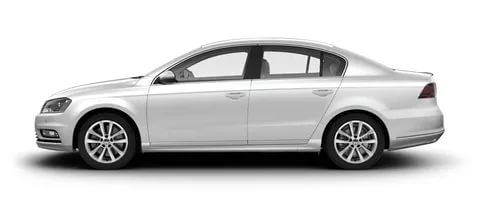 2 000
10 307
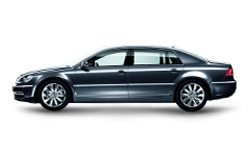 VW Phaeton
4 200
266 873
297 370
Құрметті салық төлеушілер 2016 жылдан бастап жеке тұлғалардың көлік құралдарына салынатын салық, көлік құралының меншік иесі тұрғылықты жері бойынша төленетінің назарға алуыңызды сұраймыз